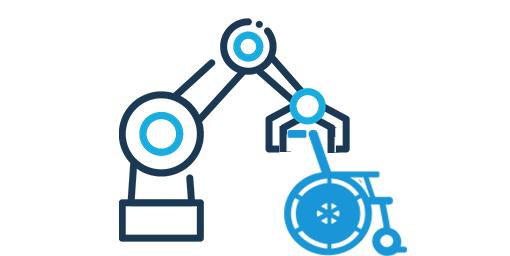 Иванченко С.А.
Круглов С.П.
Ковыршин С.В.
МАНИПУЛЯТОР ДЛЯ ПОГРУЗКИ - ВЫГРУЗКИ
ИНВАЛИДНОГО 
КРЕСЛА
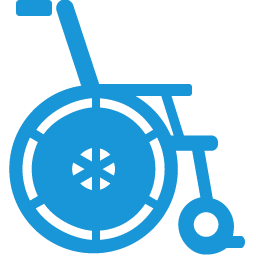 ПРОБЛЕМЫ ЛЮДЕЙ С  
ОГРАНИЧЕННЫМИ ВОЗМОЖНОСТЯМИ
2.
1.
Одной из ключевых проблем является свободное перемещение людей с проблемами опорно-двигательного аппарата при использовании ими личного автомобильного транспорта.
В Иркутской области проживает 56 тысяч инвалидов, в том числе более 53 тысяч инвалидов старше 18 лет. Многие из них имеют личный автомобиль.
2
ПРОЕКТ МАНИПУЛЯТОРА
позволит решить основную проблему водителя-инвалида – подачу/уборку инвалидного кресла в автомобиль за счет автоматизации этого процесса.
3
ОБЩИЙ
ВИД МАНИПУЛЯТОРА
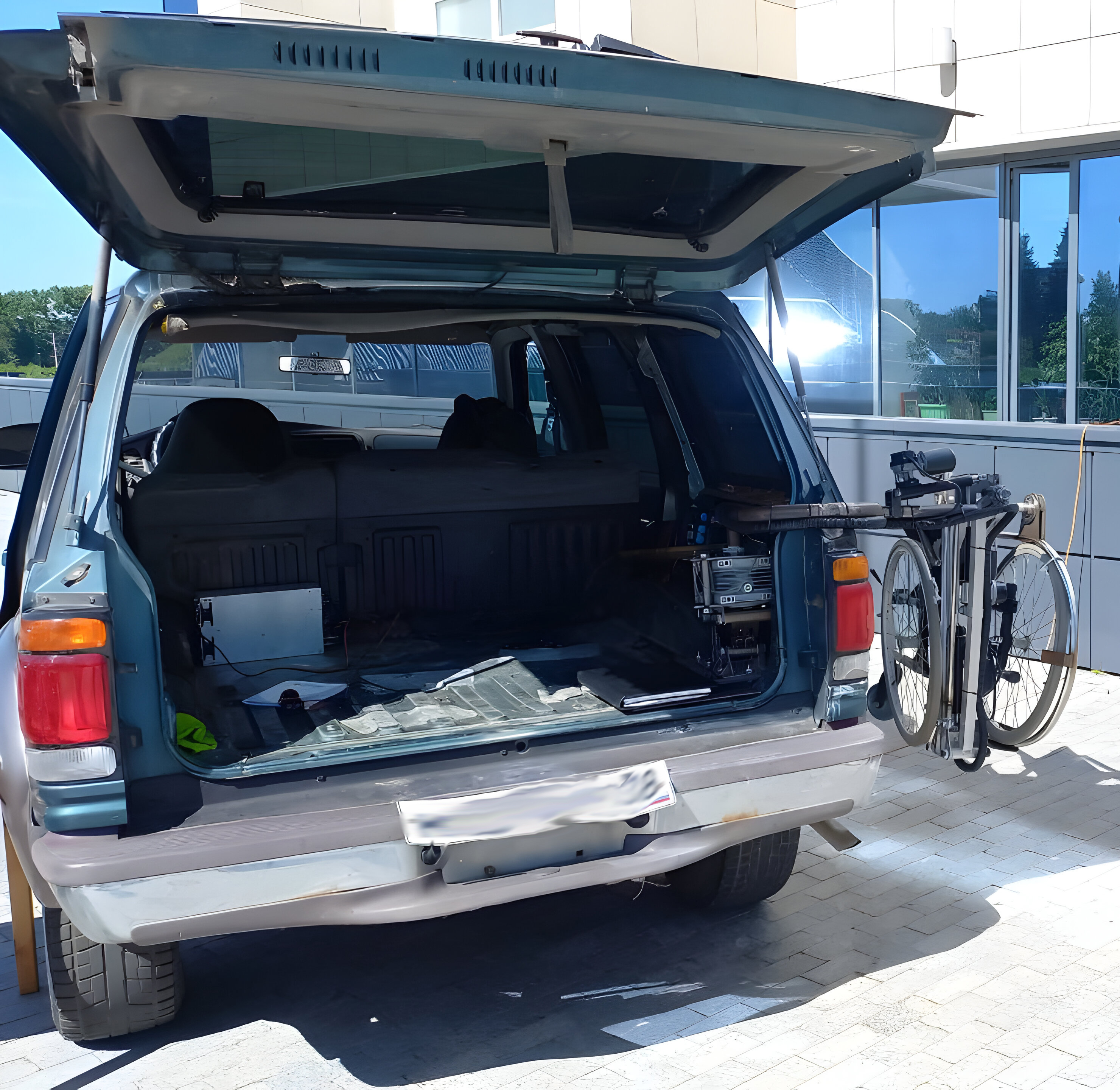 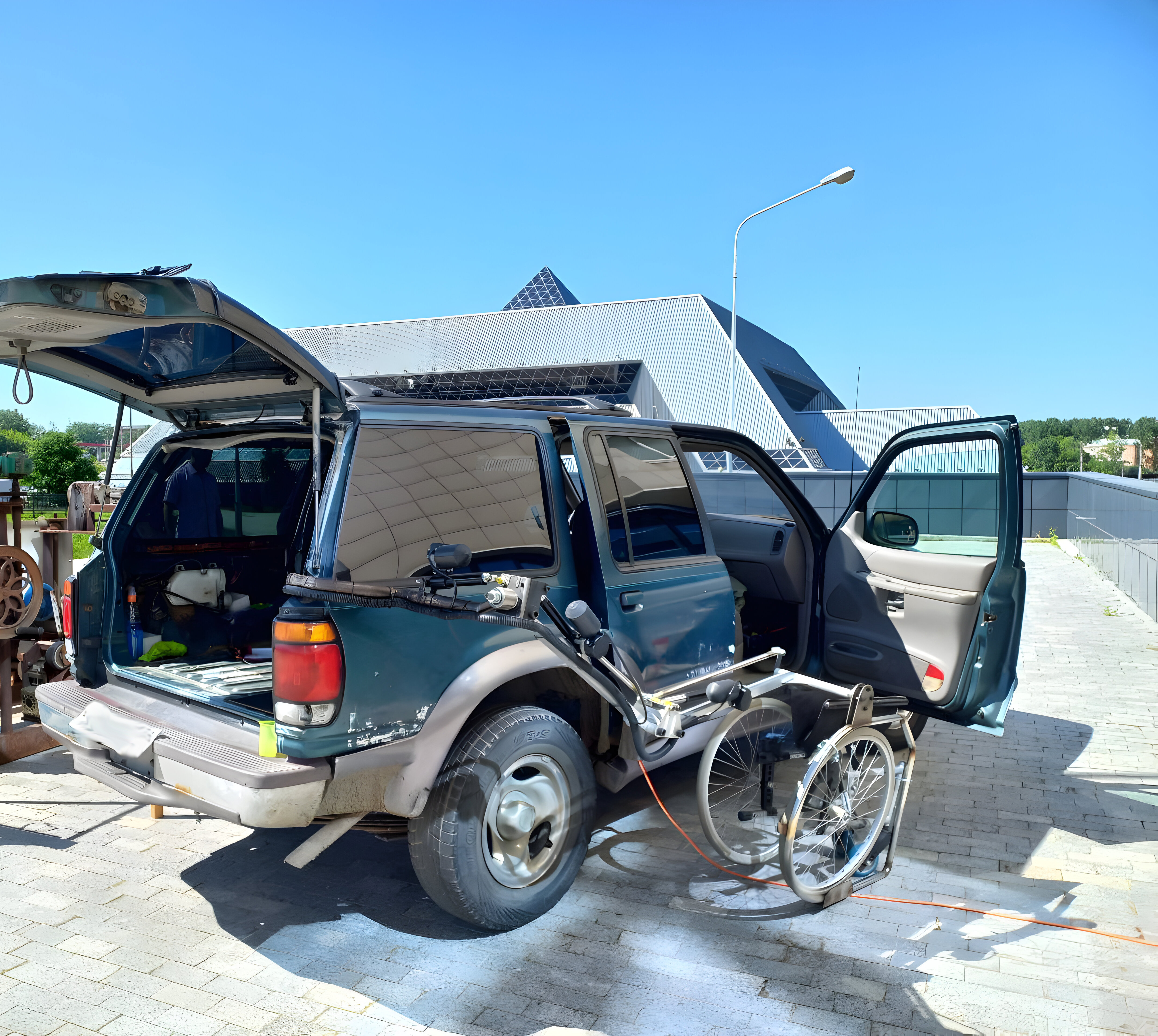 4
ПОДОБНЫЕ УСТРОЙСТВА ПРОИЗВОДЯТ ТОЛЬКО  2 СТРАНЫ:
ИЗРАИЛЬ
НОВАЯ - ЗЕЛАНДИЯ
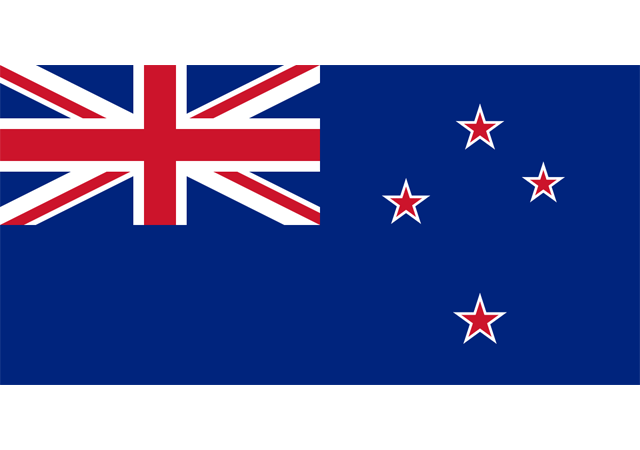 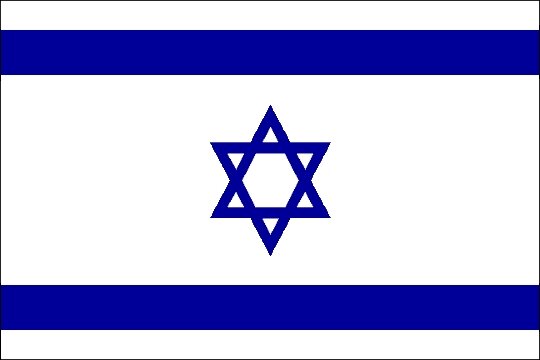 СТОИМОСТЬ ОТ 1000000
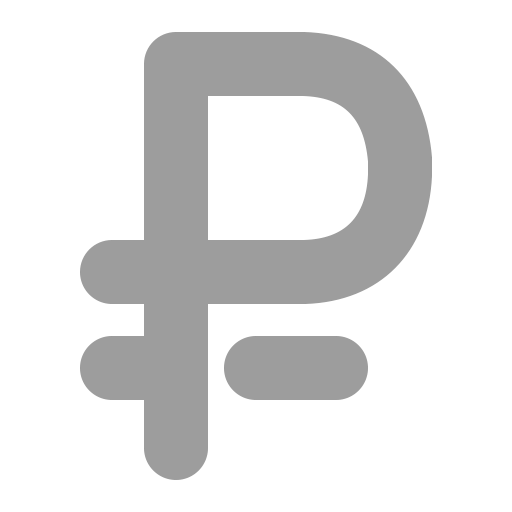 5
ИЗРАИЛЬ
РОССИЯ
НОВАЯ
ЗЕЛАНДИЯ
ПРИ ИЗГОТОВЛЕНИИ 
В РОССИИ, СТОИМОСТЬ ИЗДЕЛИЯ БУДЕТ НИЖЕ ЧЕМ У
ЗАРУБЕЖНЫХАНАЛОГОВ
6
Преимущества
Оригинальный способо крепления манипулятора в кузове автомобиля 
Интеграция в отечественные автомобили
Низкая стоимость в сравении с зарубежными аналогами 
Оптимизированная система управления
Возможность изготовления под индивидуальные требование заказчика 
Возможность гарантийного и постгарантийного обслуживания системы
7
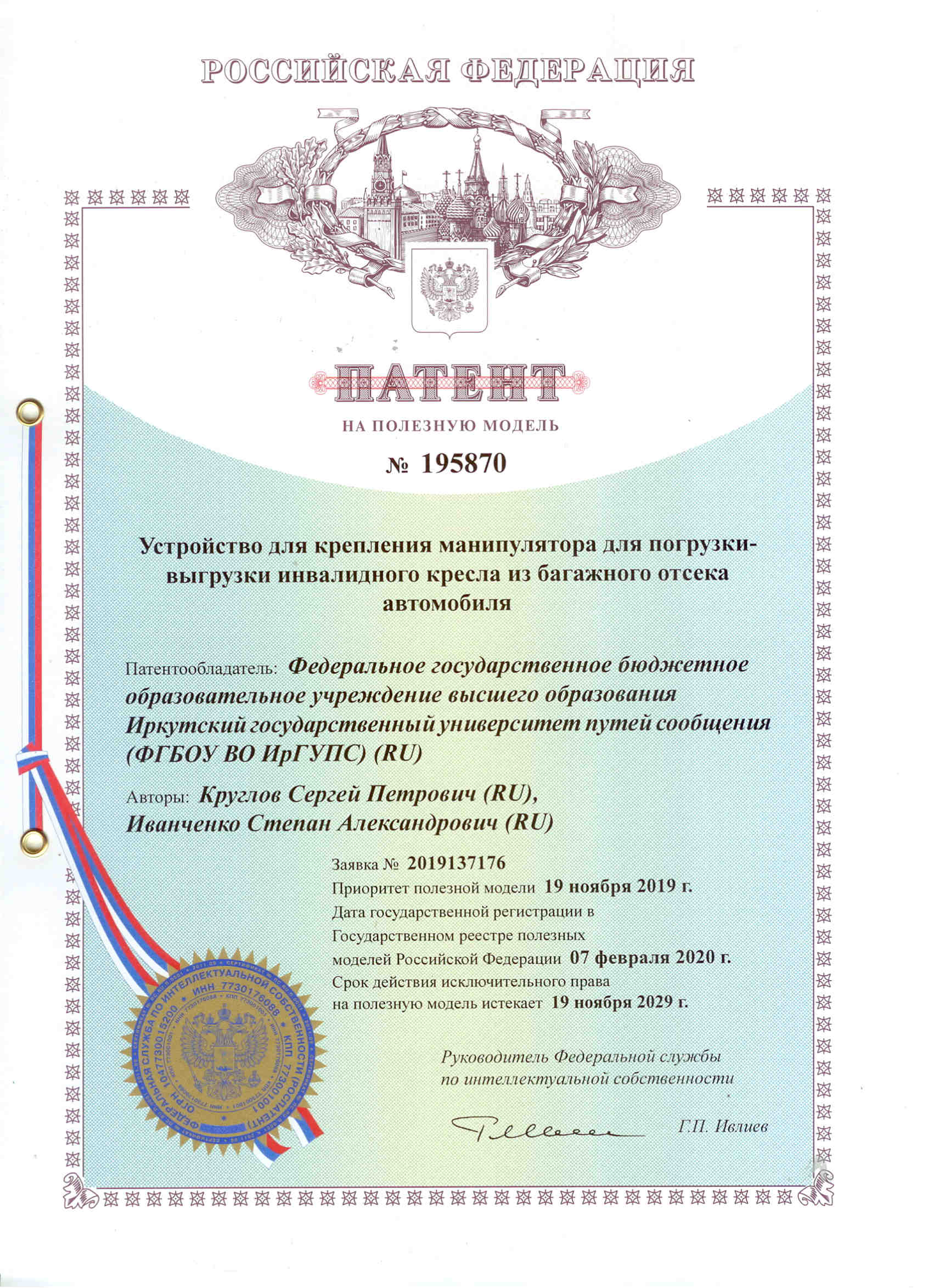 8
Видео работы  устройства
9
Многие инвалиды получат потенциальную возможность свободно пользоваться личным автотранспортом
10
СПАСИБО ЗА ВНИМАНИЕ!
11